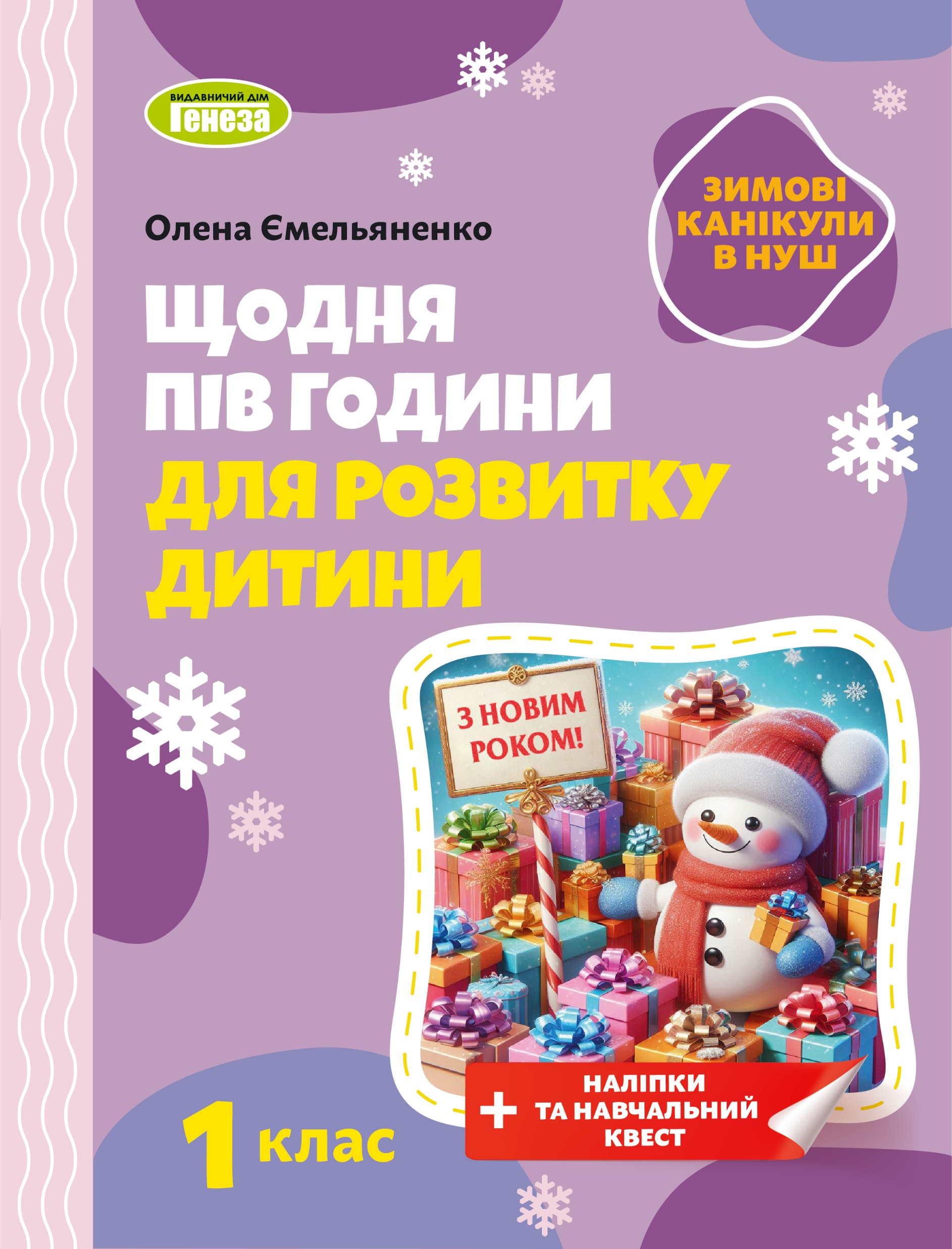 К в і з
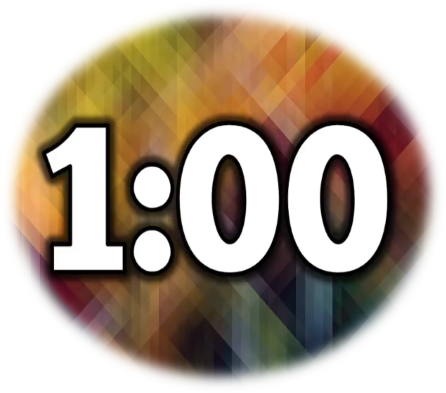 Що
за
1 бал
птах?
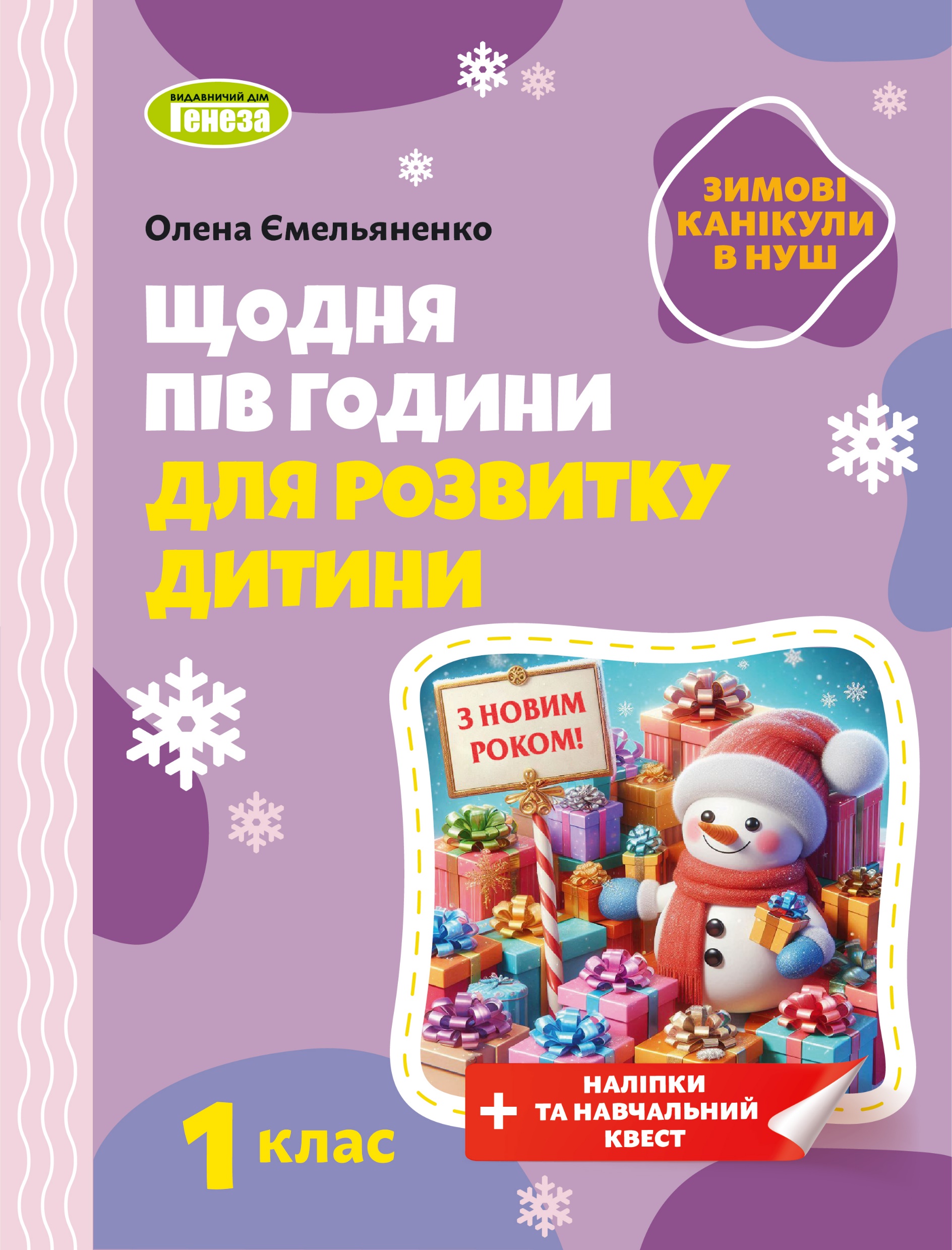 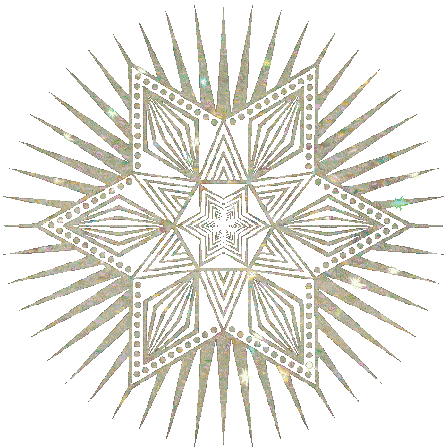 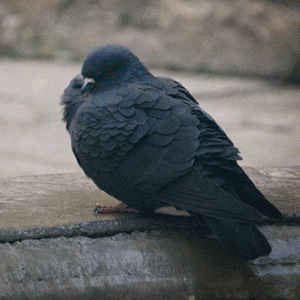 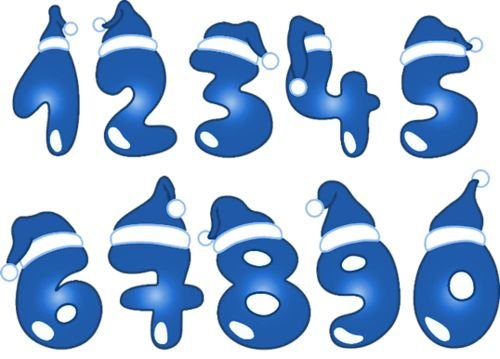 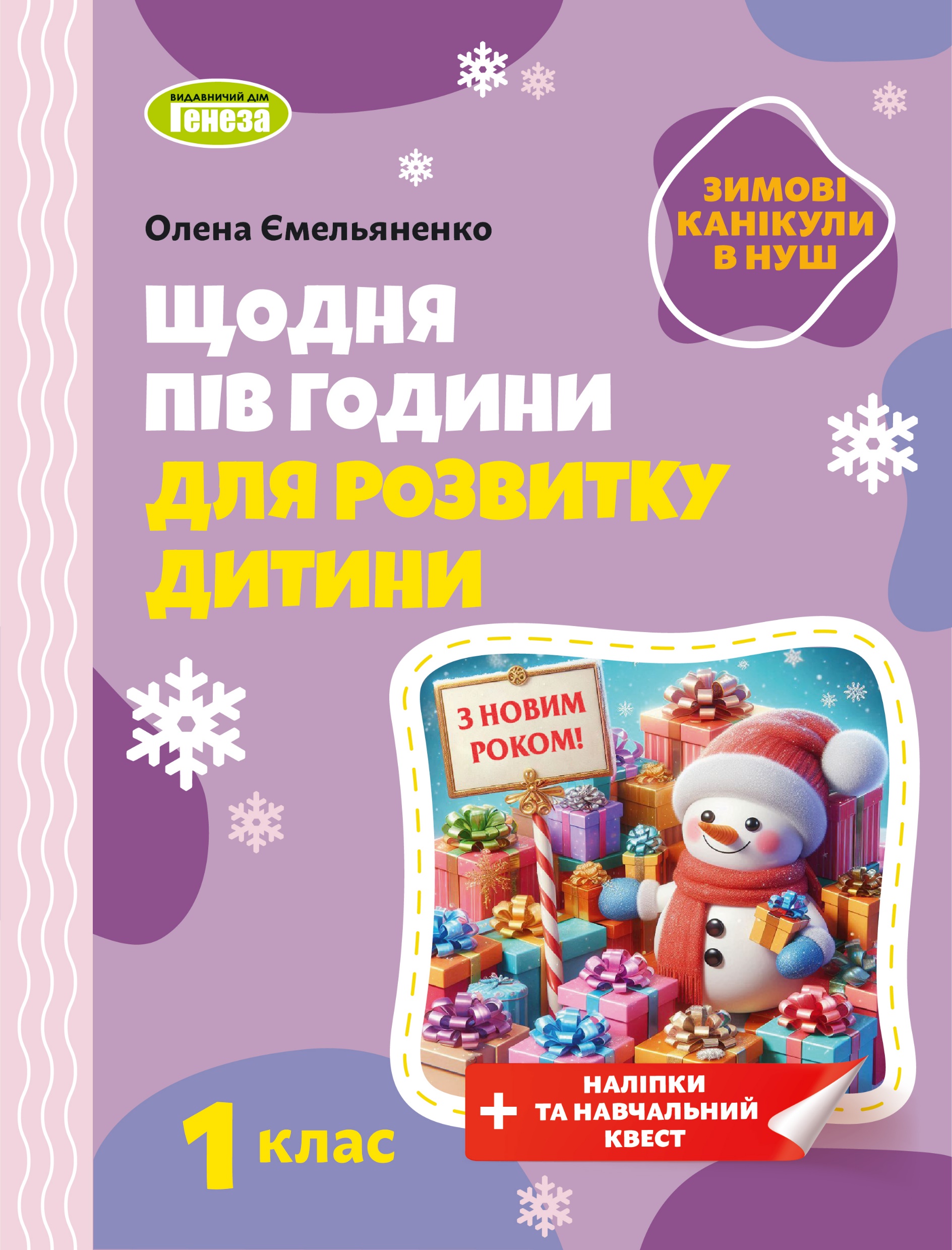 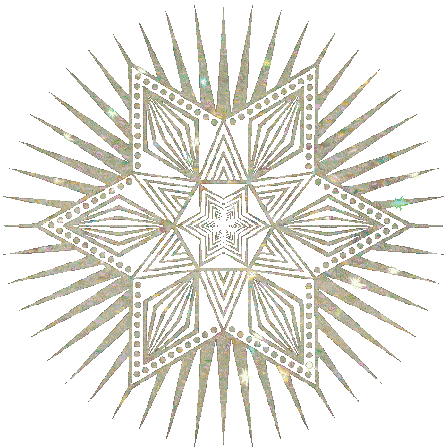 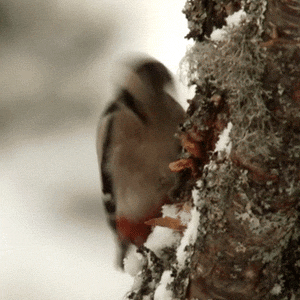 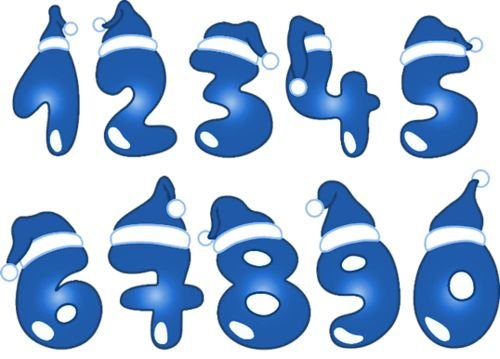 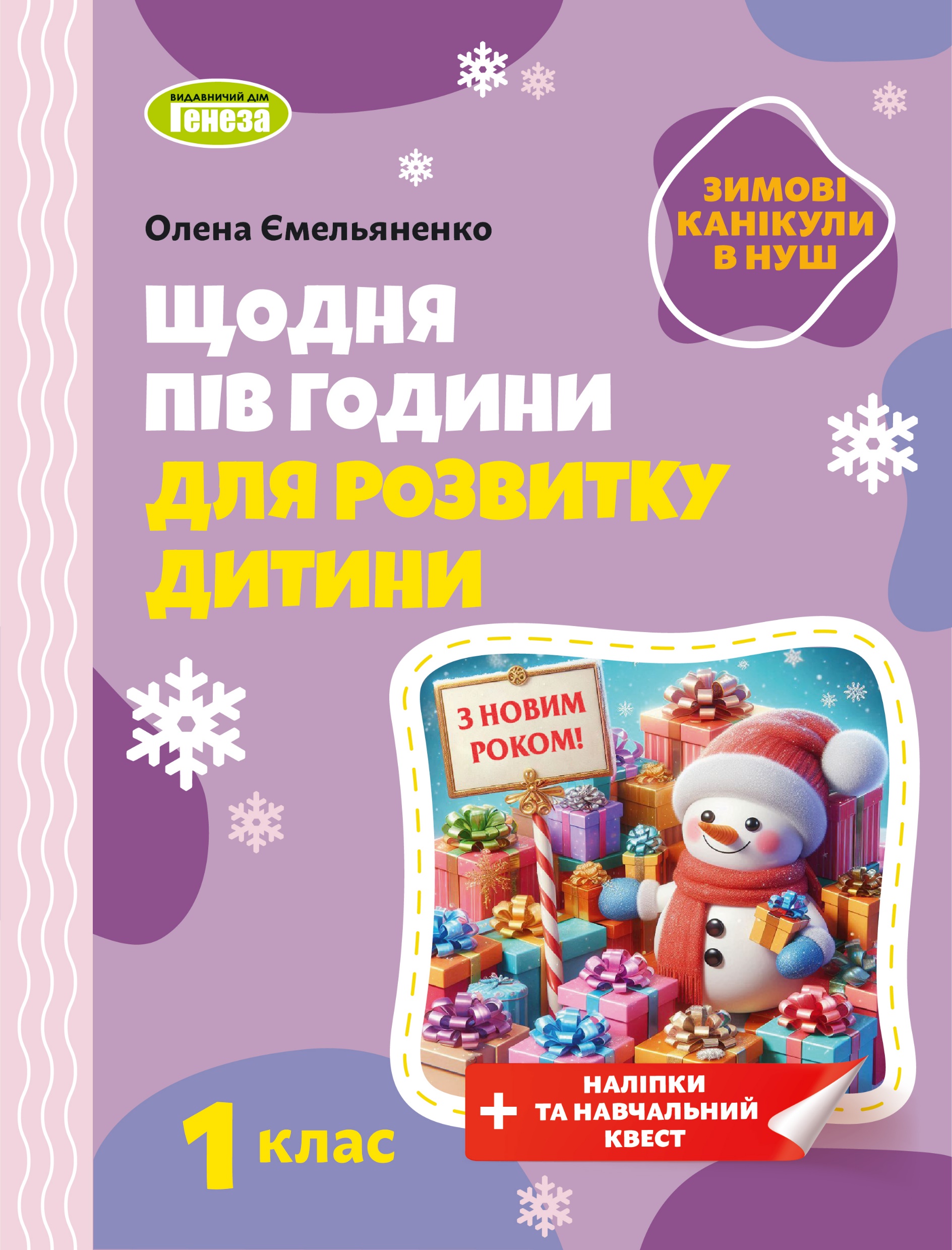 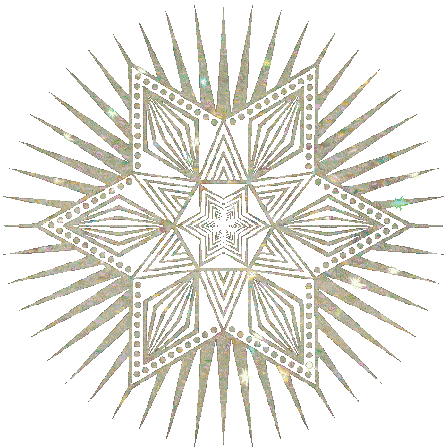 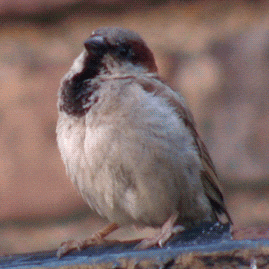 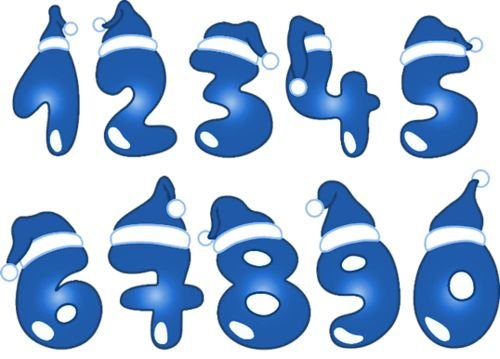 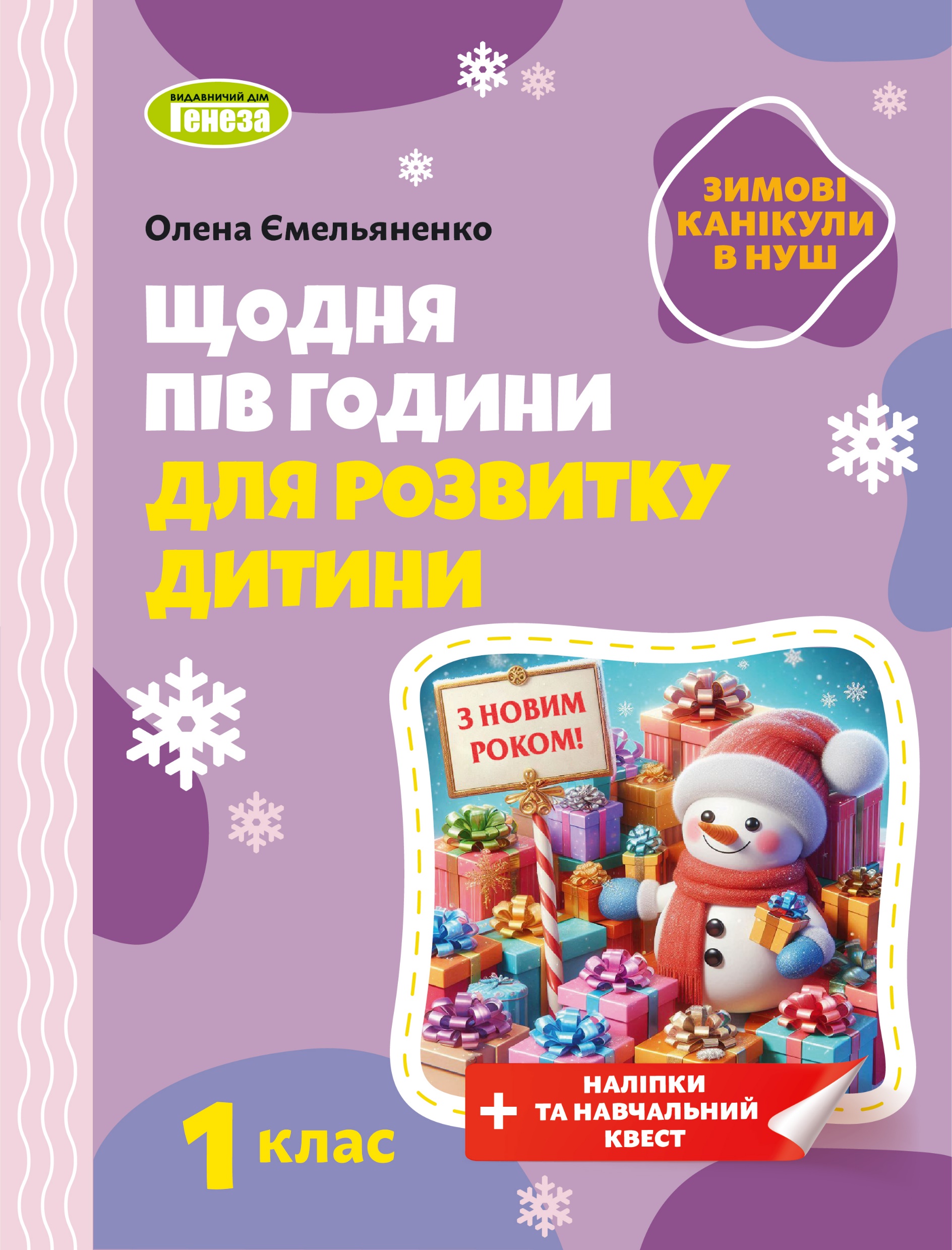 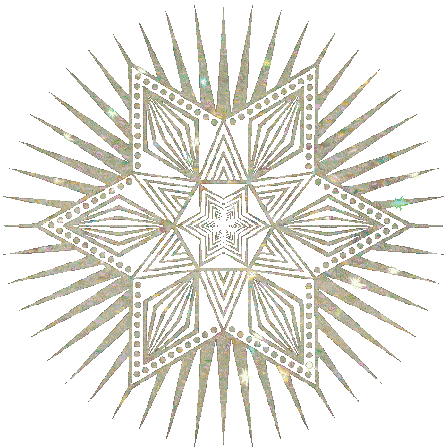 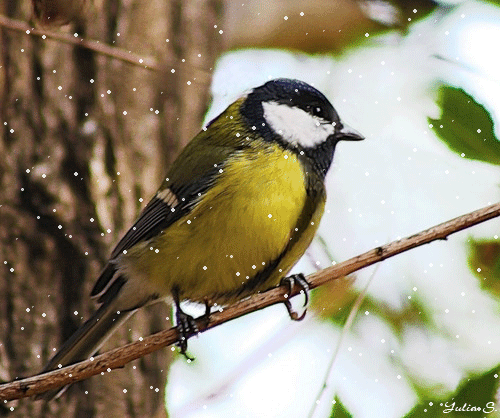 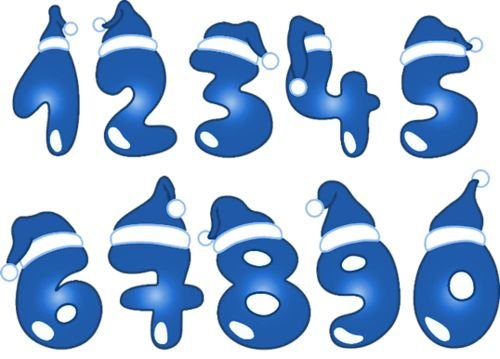 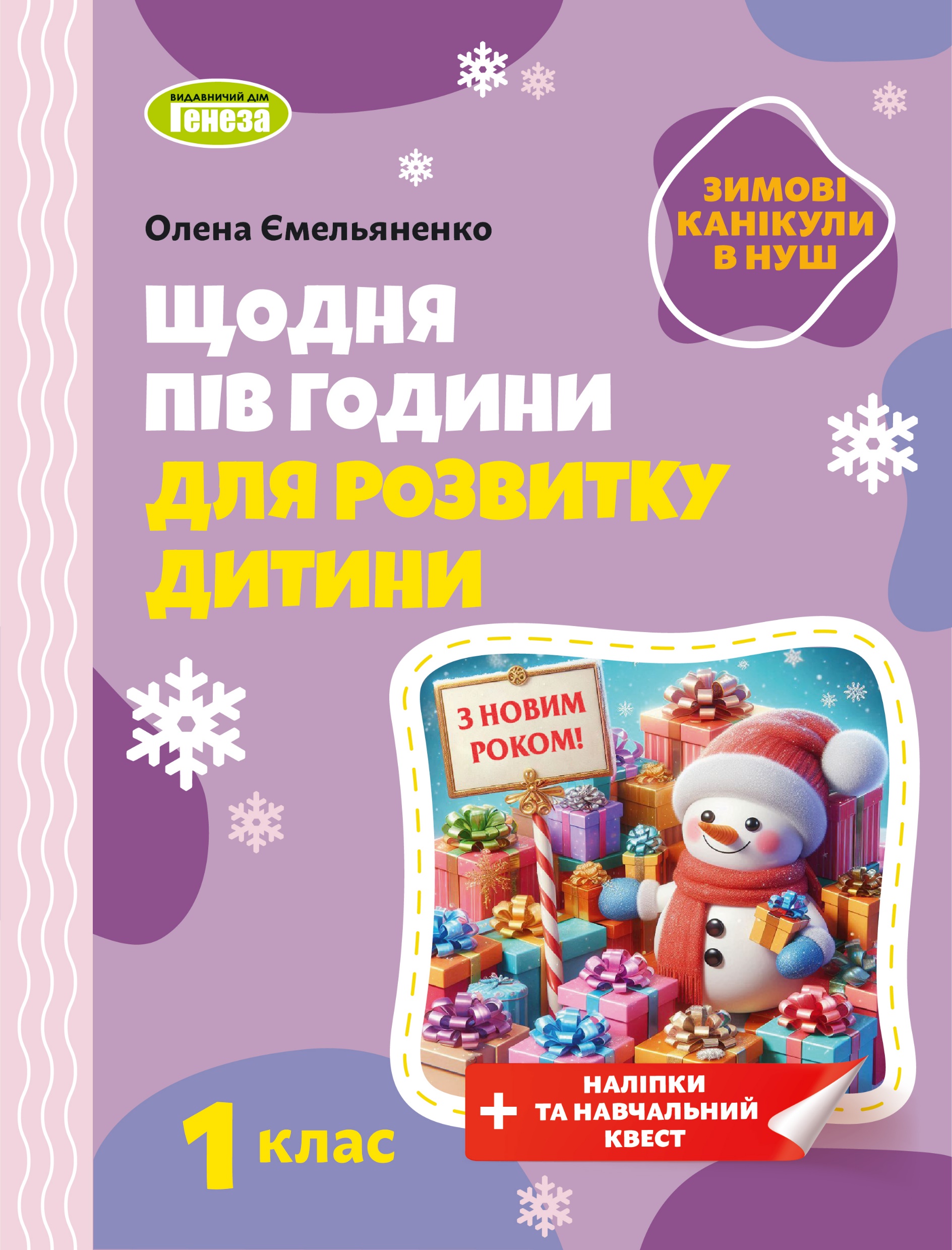 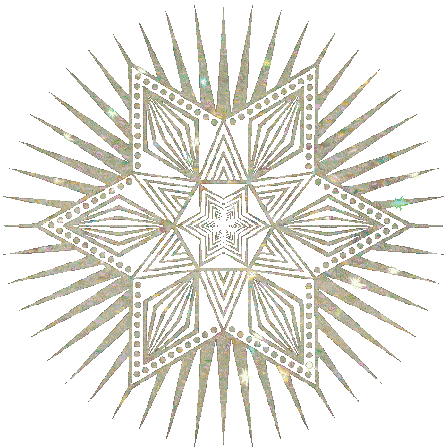 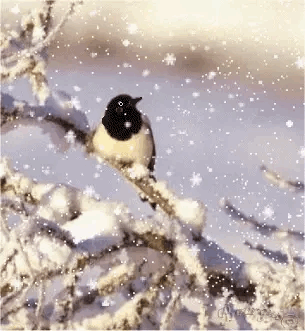 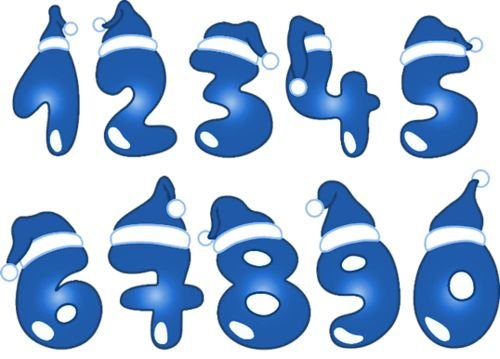 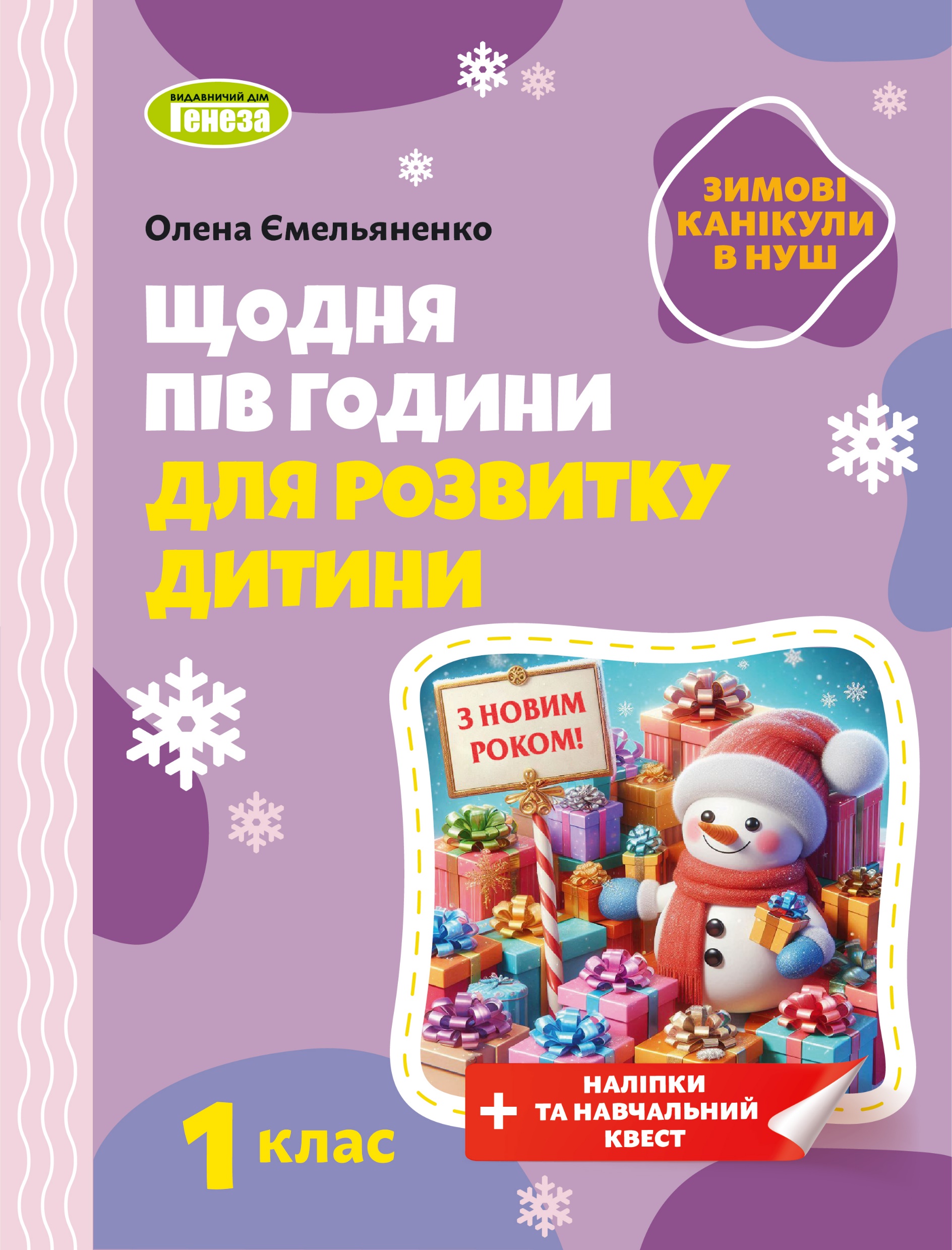 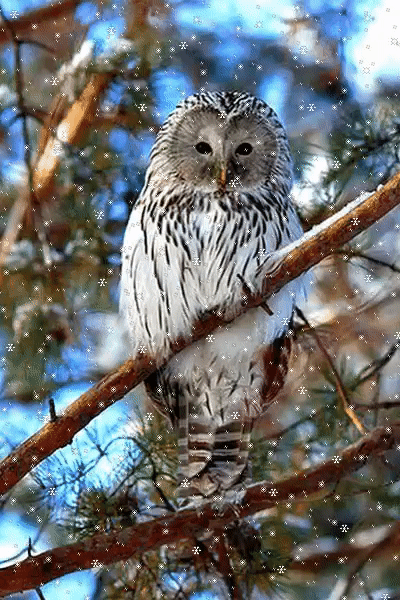 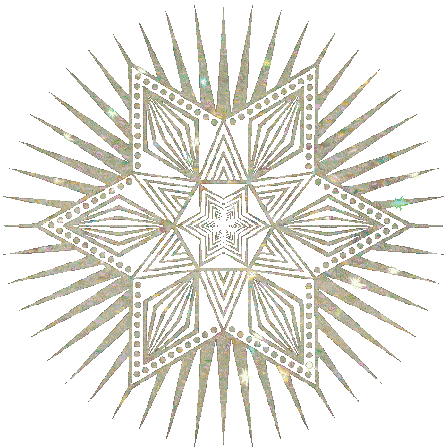 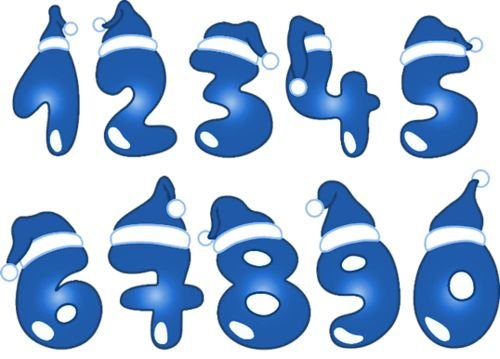 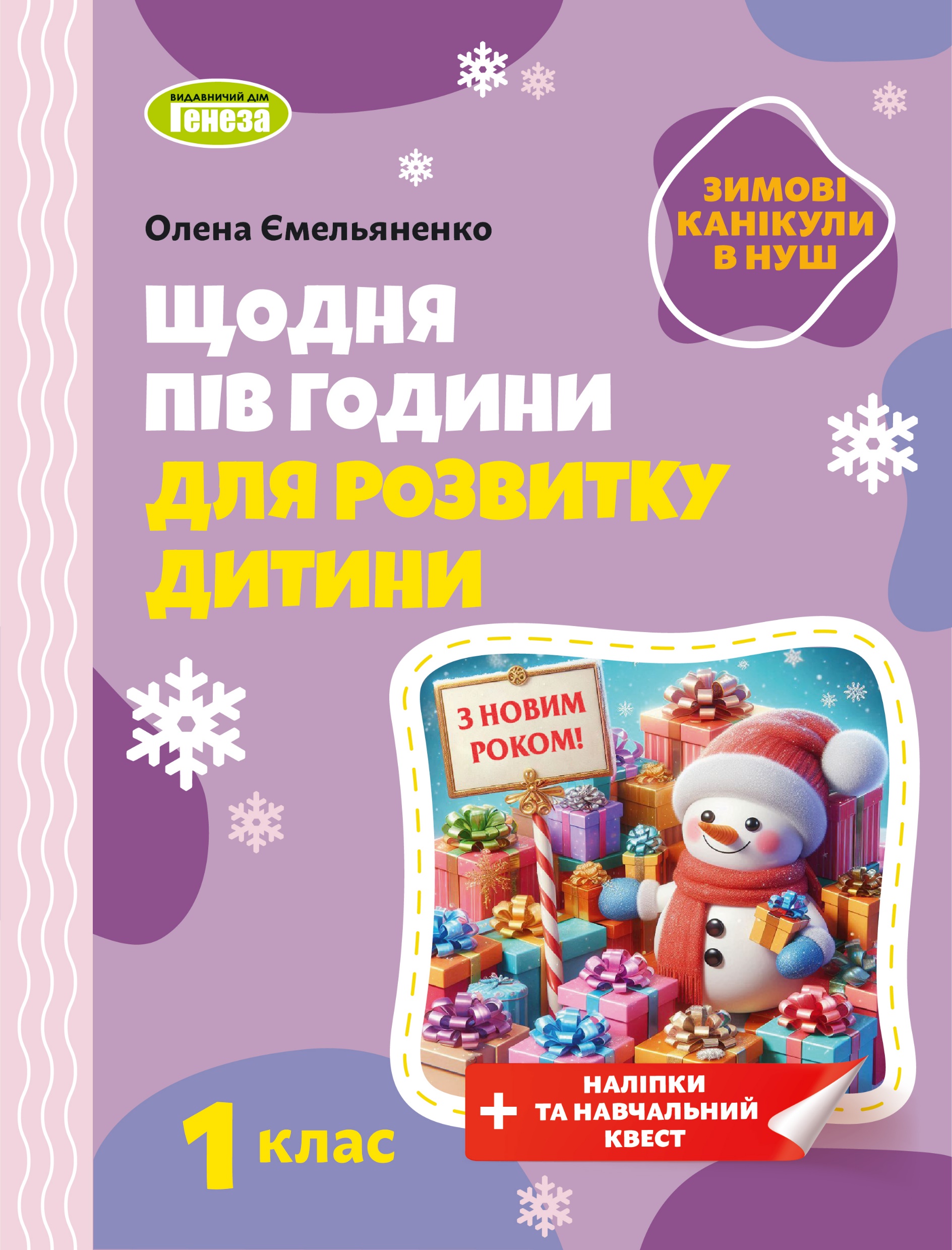 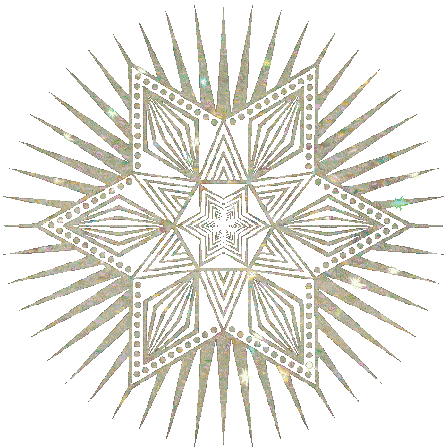 Відповіді
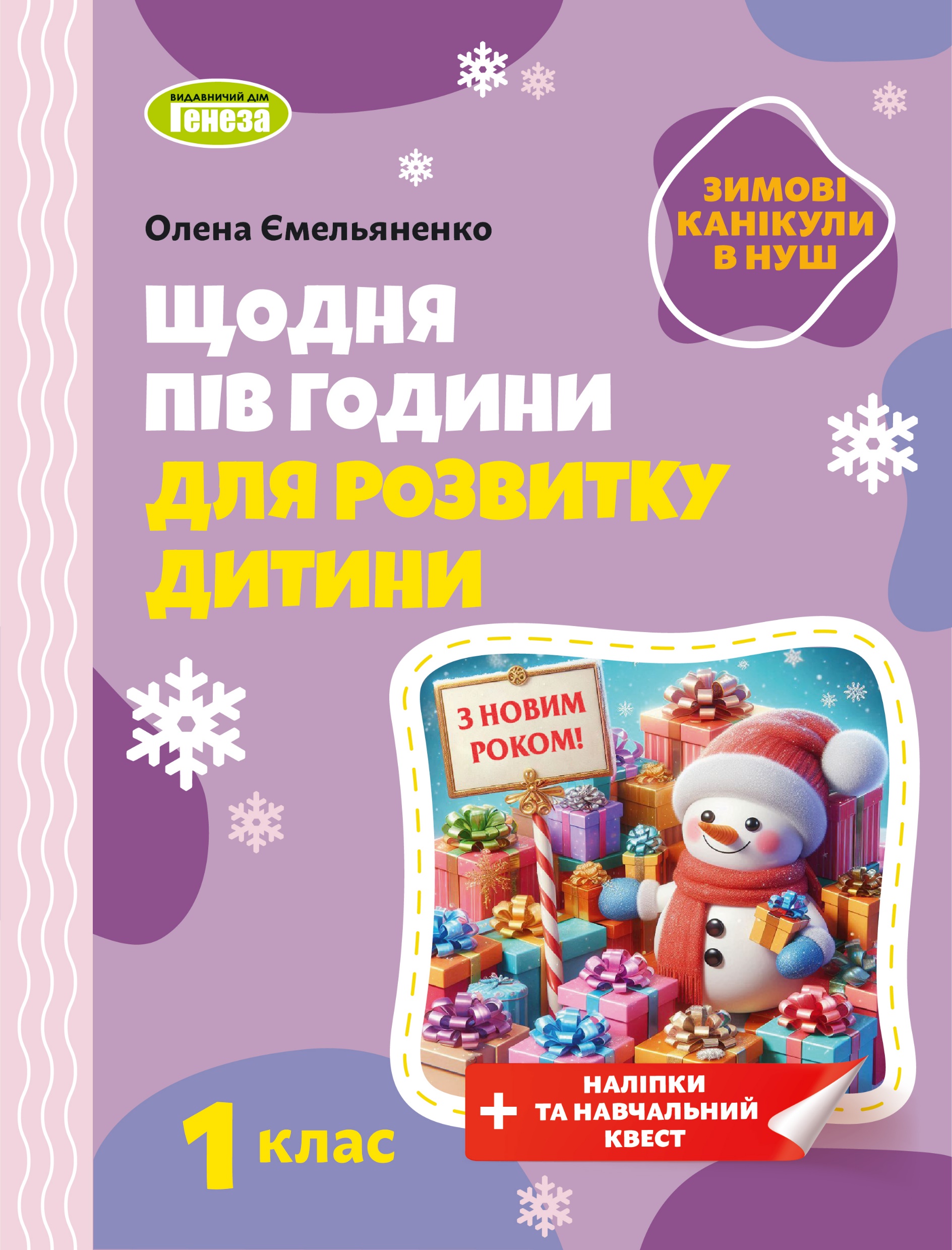 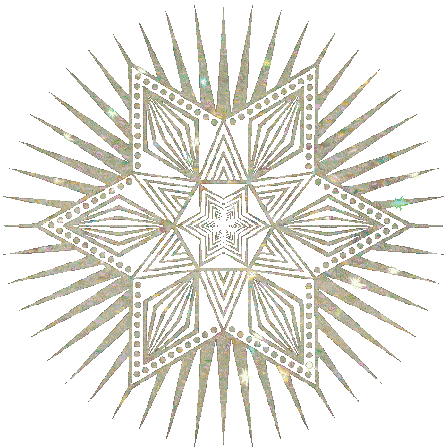 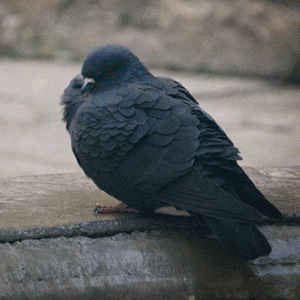 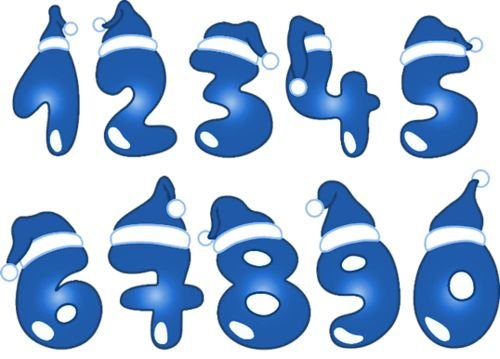 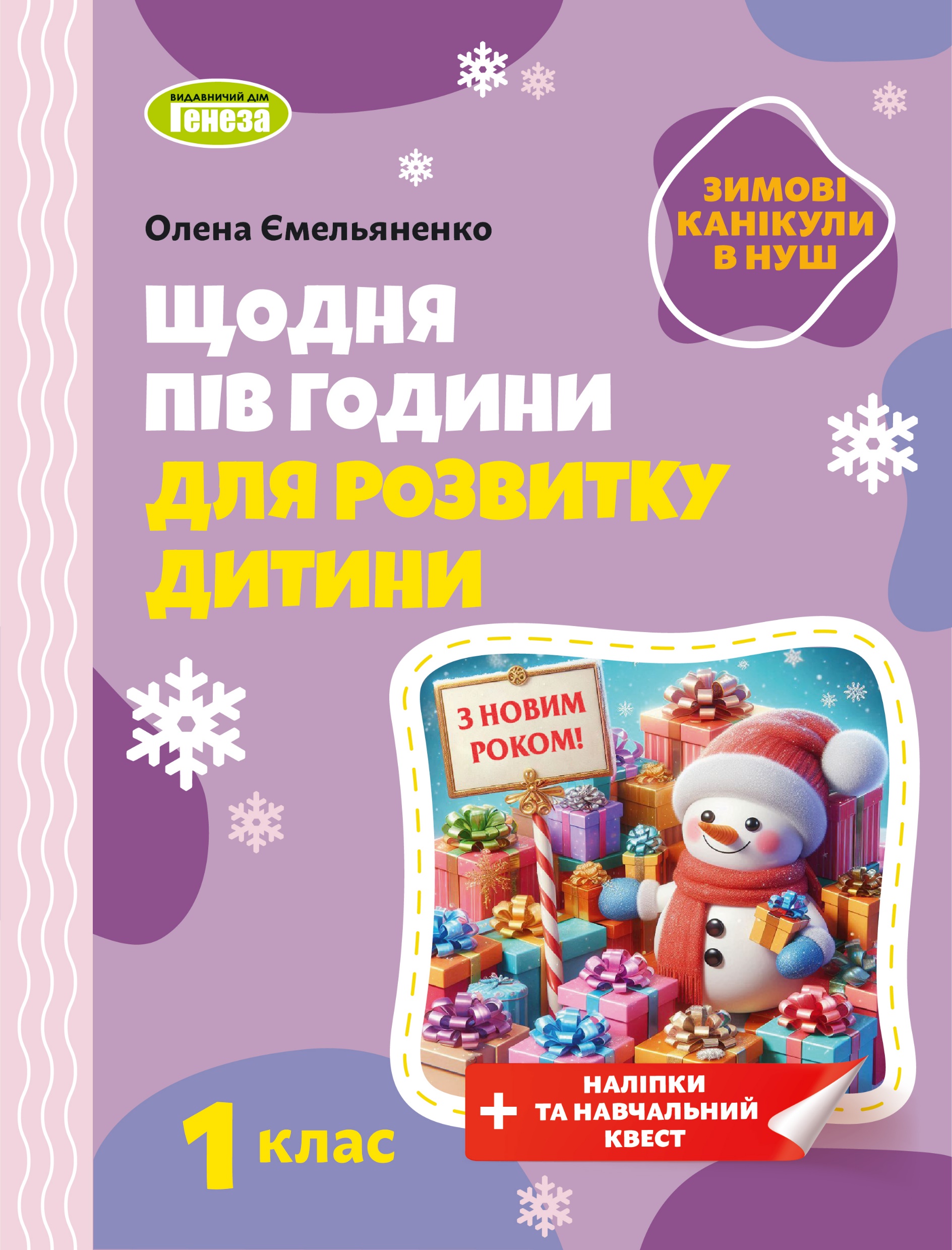 г
о
л
у
б
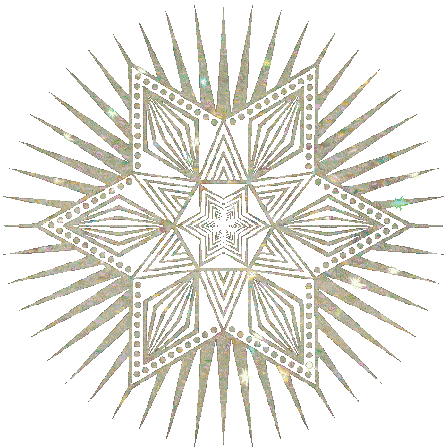 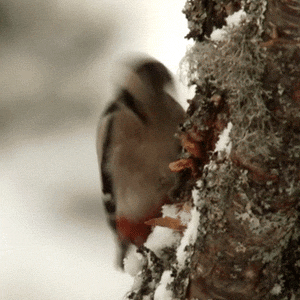 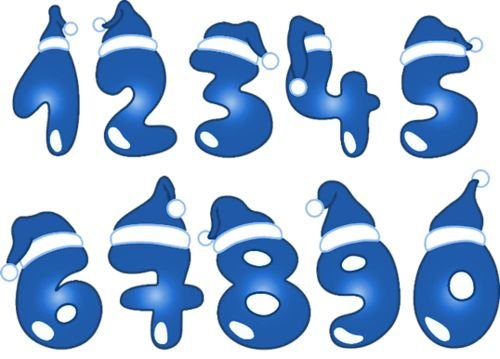 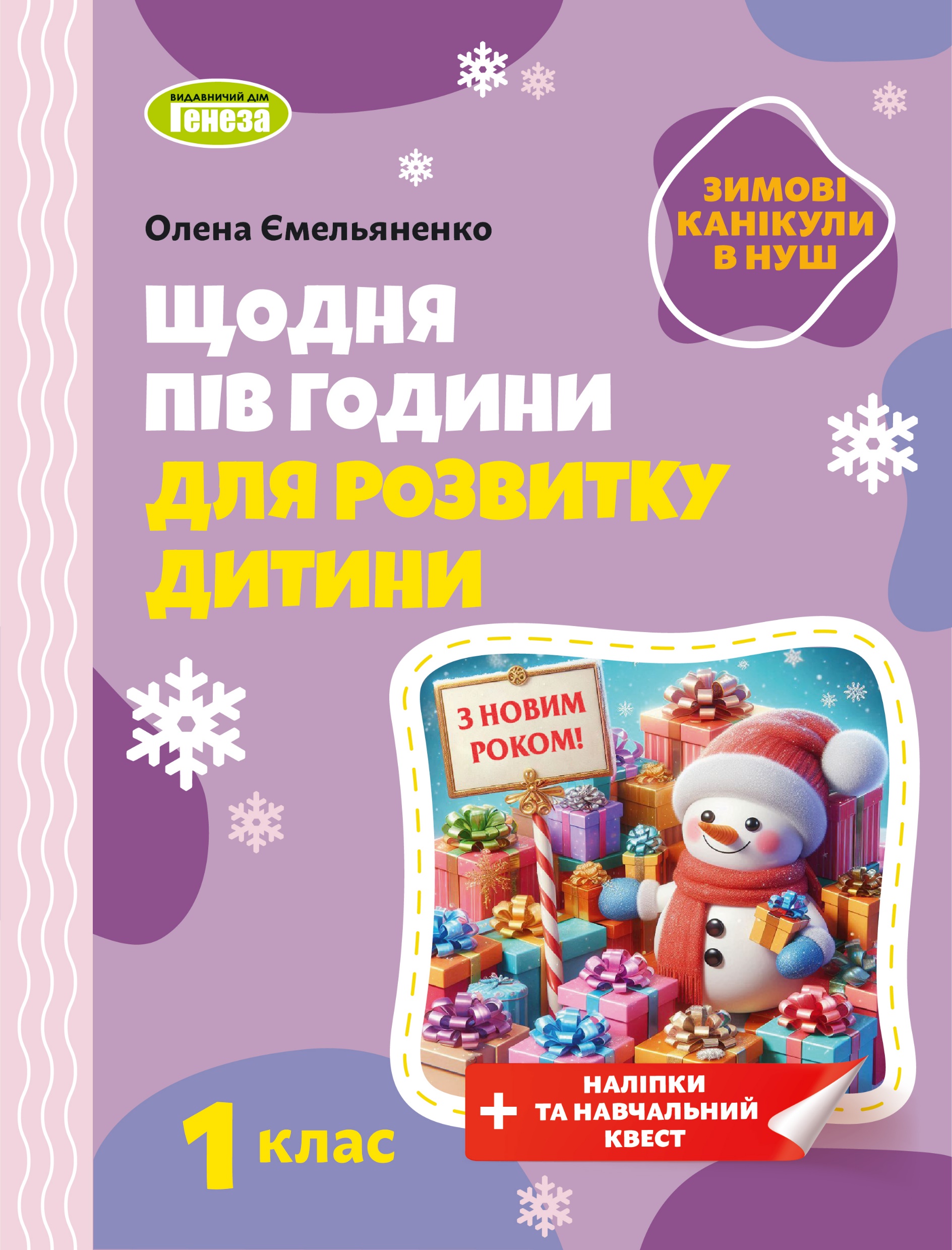 л
д
я
т
е
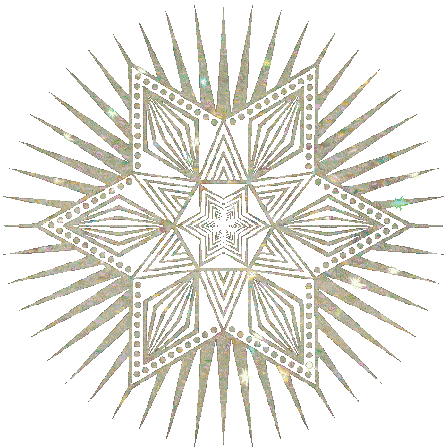 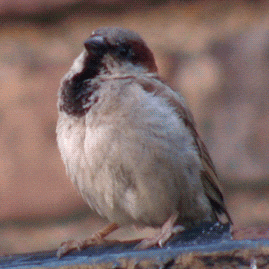 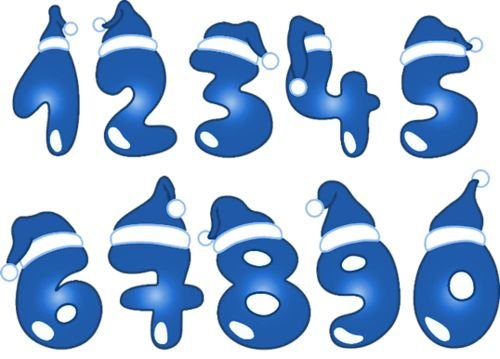 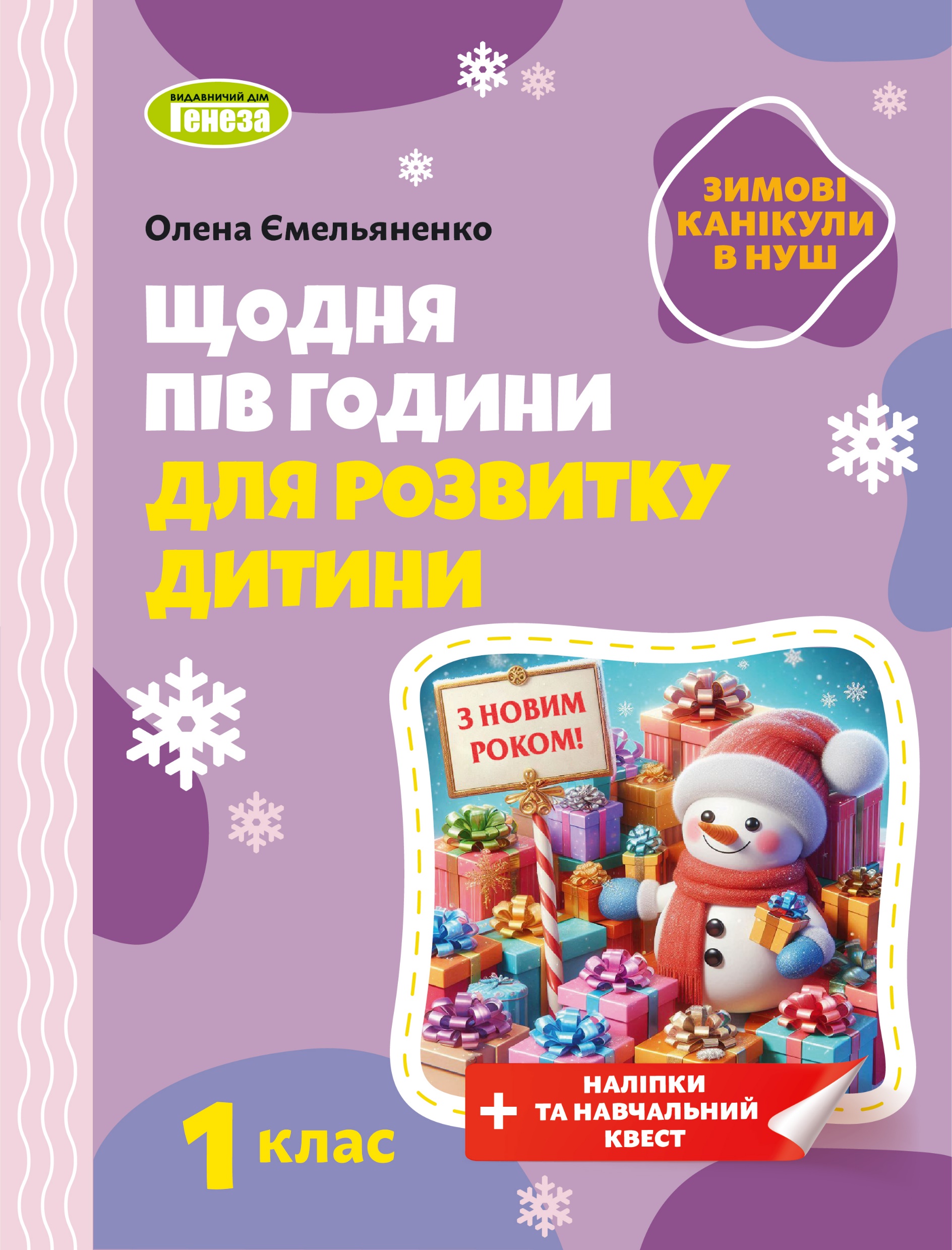 о
р
б
е
г
о
ь
ц
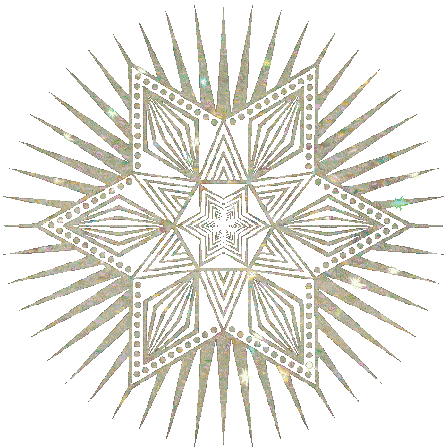 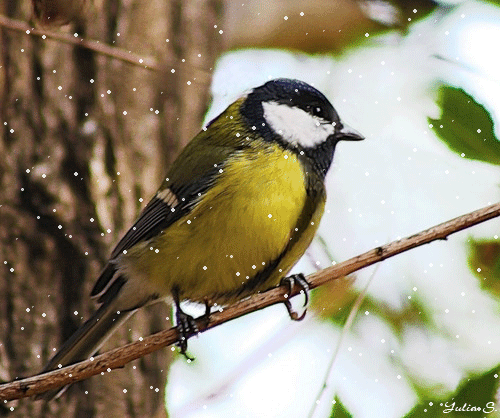 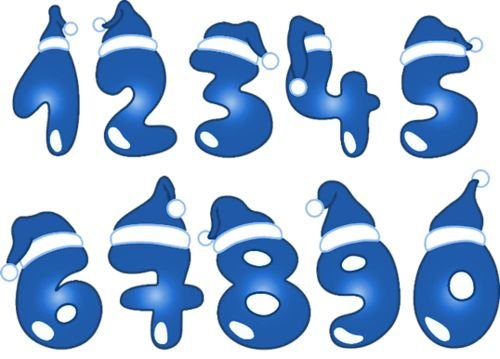 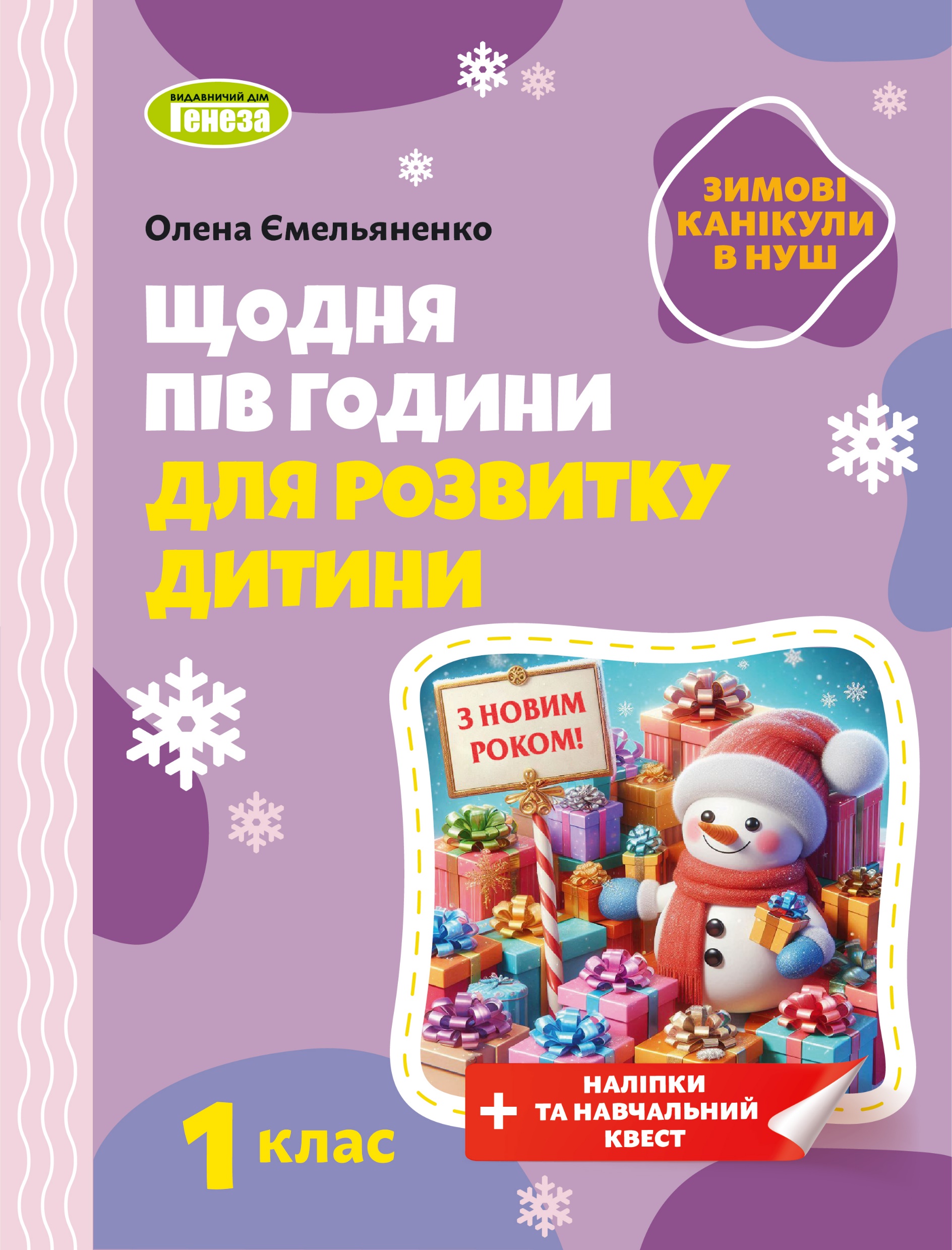 е
с
и
н
и
ц
я
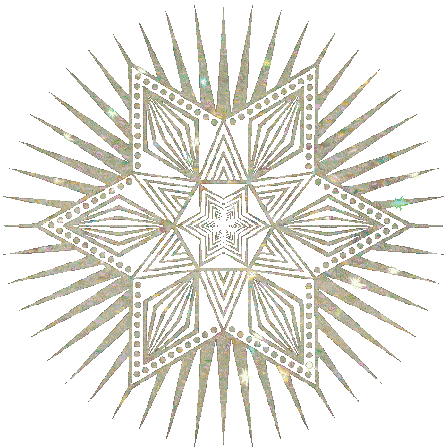 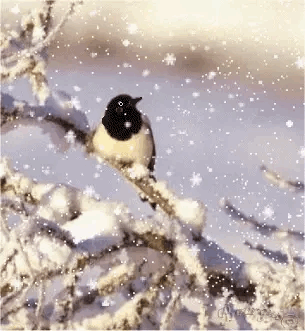 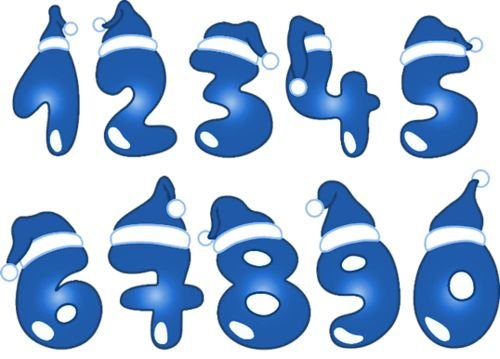 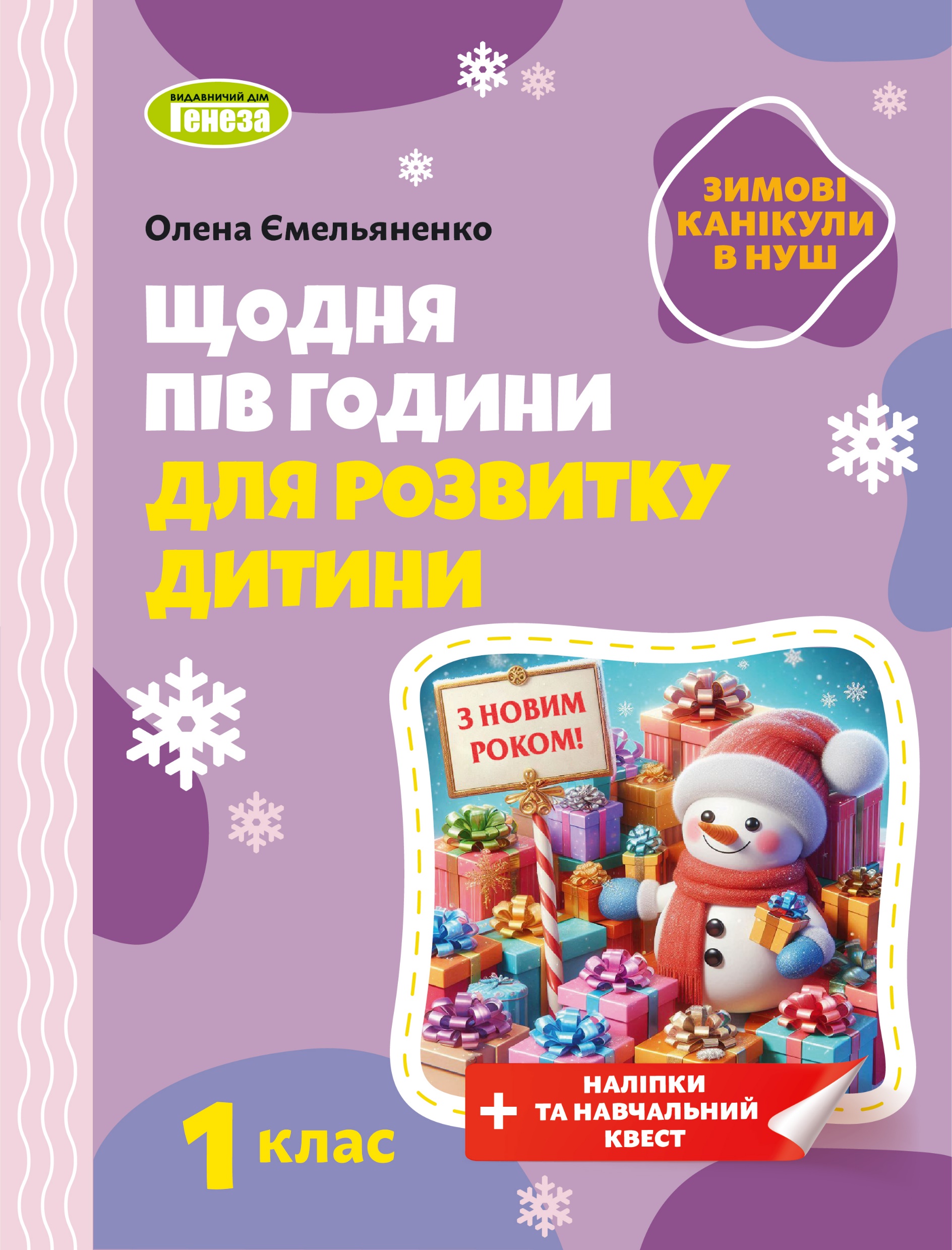 с
о
р
о
к
а
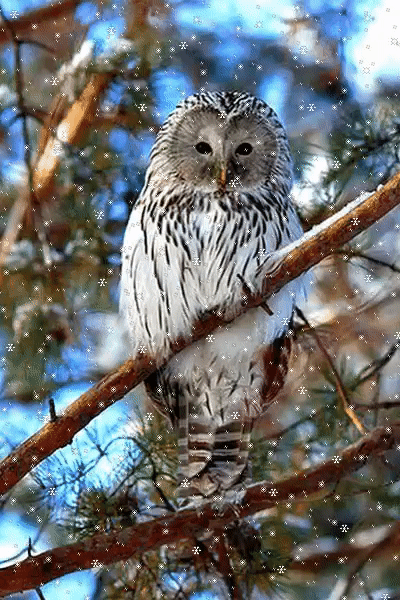 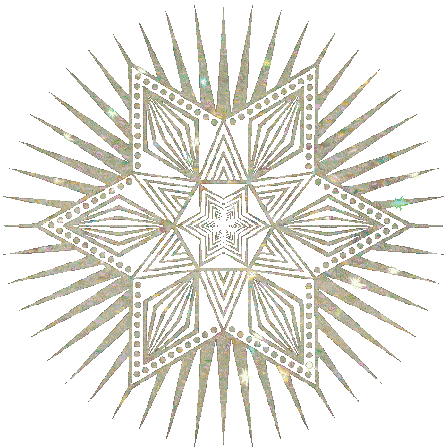 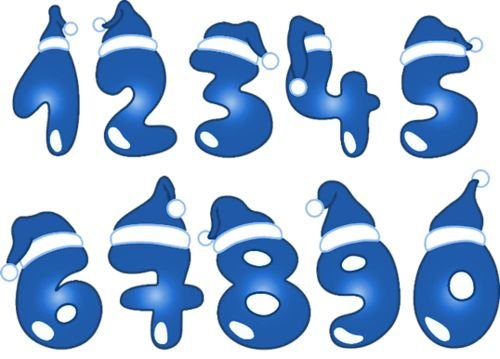 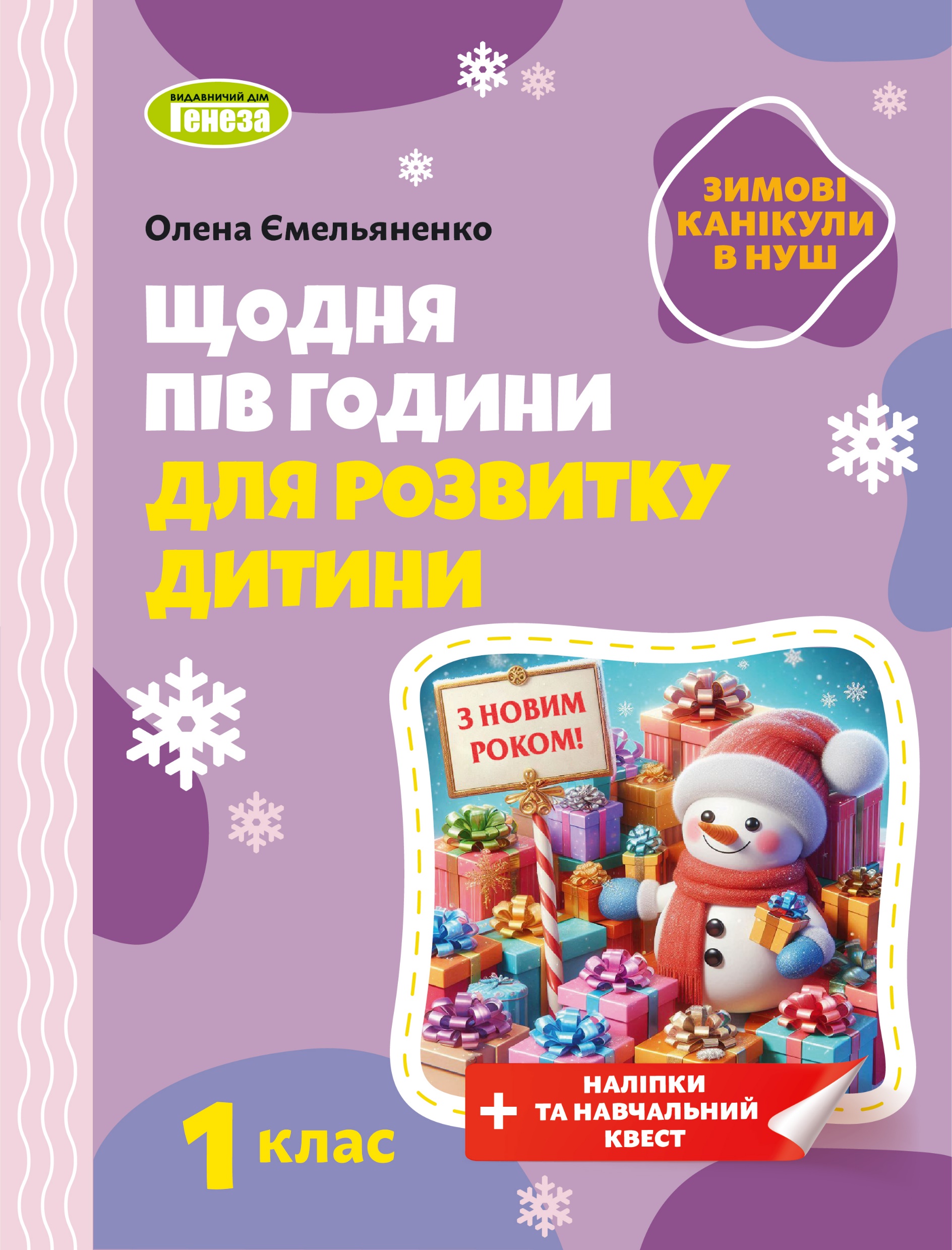 с
о
в
а
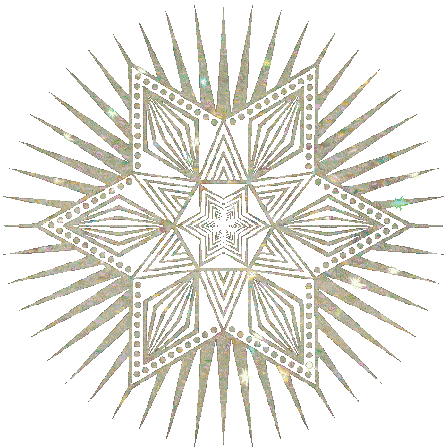 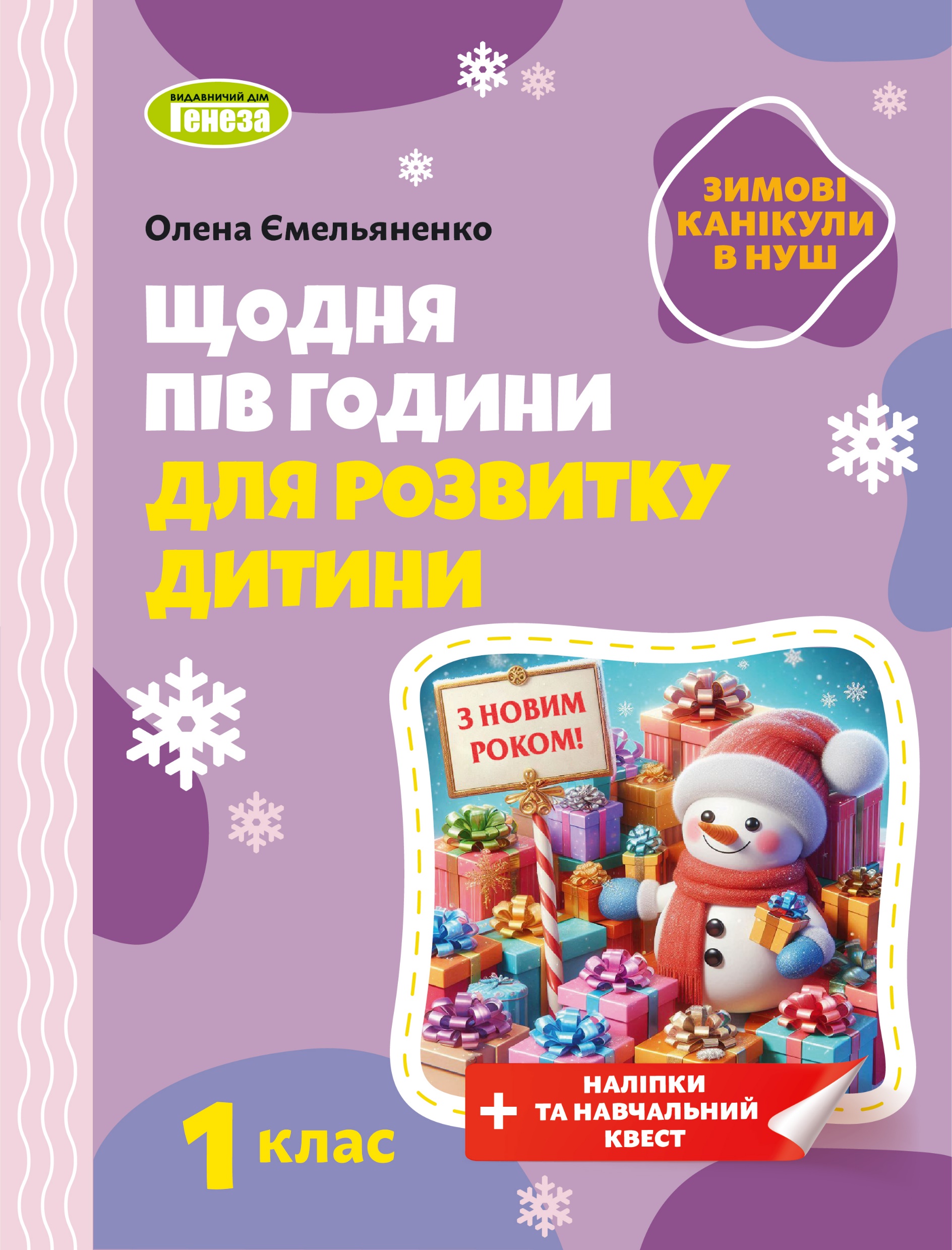